Nuit de la Physique
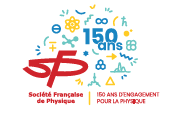 Jeudi 20  octobre 2022
0
Nuit de la Physique
Aura lieu en 2023-2024 dans le cadre de l’Année de la Physique
Evenement combinant concours à destination du scolaire (septembre 2023) et grande soirée festive très distribuée (printemps 2024)
Thème principal proposé Physique et Sport
Impact « Année de la Physique » très important pour augmenter le nombre de réponses aux concours (techniques, littéraires, artistiques)
Une vingtaine de sites potentiels
Soirée ludique et instructive
Veut viser tous les niveaux scolaires et étudiants
1
A faire bientôt
Relance comité d’organisation Novembre-Décembre pour préparation concours scolaires
Prendre contact avec organisation JO
. Choix date
2